9lk kirja-analyysi
Tavoite ja näkökulma
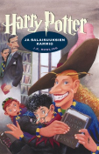 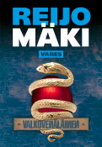 Tavoite​
Esittele, erittele ja tulkitse lukemaasi kirjaa ​
  tarkasti ja omakohtaisesti​
​
Vastaanottajan näkökulma​
Välitä lukijalle todenmukainen ja monipuolinen käsitys ​
  kirjan sisällöstä​
Kerro lukijalle myös omia havaintojasi, tulkintojasi ja arvioitasi kirjasta​
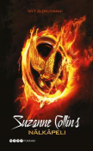 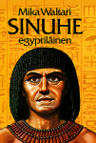 Rakenne ja sisältö
Otsikoi tekstisi osuvasti; pelkkä kirjan nimi tai sana analyysi otsikkona ei vielä välttämättä houkuttele lukemaan.
Seuraavaksi otsikon alapuolella kerrotaan kirjan tiedot. Niissä mainitaan kirjoittajan nimi, kirjan nimi, ilmestymisvuosi, mahdollinen suomentaja, kustannusosakeyhtiö, sen kotipaikka ja usein kirjan sivumäärä. ​
 Sen jälkeen alkaa varsinainen analyysi. 
Teksti jaetaan kappaleisiin. ​
Aloita analyysi kiinnostavasti esimerkiksi kirjaan tai sen kirjoittajaan liittyvällä toteamuksella, kysymyksellä, väitteellä, huudahduksella, ajatelmalla tai taustatiedolla. Voit lähteä liikkelle myös omasta lukukokemuksestasi. ​
Rakenne ja sisältö
1) Esittele kirjan miljöötä, eli missä tapahtumat käydään. Kuvaile tärkeimpiä tapahtumapaikkoja. Millainen on kirjan henkilöiden elämänpiiri, mihin aikaan/aikakauteen tapahtumat sijoittuvat? Miten ajankuva näkyy kirjassa? (Onko se esim. kovin erilainen kuin nykymaailma) Onko kirjassa takaumia tai ennakointeja, vai mennäänkö tapahtumia kronologisesti eteenpäin?​
​
2) Millaisia kirjan henkilöt ovat? Kuvaile henkilöitä tarkasti. Millainen päähenkilö on luonteeltaan, millaisia valintoja hän tekee elämässään, millaisten ongelmien parissa hän kamppailee? Ketkä ovat hänelle tärkeimmät ihmiset ja miksi? Millaisia ihmissuhteita kirja kuvaa? Kuinka päähenkilö muuttuu ja kehittyy teoksen kuluessa?
Rakenne ja sisältö
3) Millainen on kirjan juoni, eli millaisen tapahtumasarjan se kuvaa? Onko juoni selkeä ja helppo hahmottaa, vai epäselvä, poukkoileva, jopa merkityksetön (siten että jokin muu asia, esim. henkilösuhteet, nousevat keskiöön)? Jos juoni ei olekaan pääasia, pohdi, miksi henkilöiden sisäisen maailman kuvaus on tärkeämpää?​

4) Mitä kirja kokonaisuutena haluaa kertoa lukijalle elämästä, ihmisistä jne? Eli pohdi teoksen teemaa. Ota esimerkkejä kirjan tapahtumista ja ihmisistä kirjoittaessasi teemasta. Peilaa kirjan teemaa omaan elämääsi tai elämään yleensä ja mieti tätä kautta, mitä kirja haluaa lukijoilleen “opettaa”. Kirjan nimeä voi pohtia tässä kohtaa, sillä se usein saattaa kuvastaa teemaa.​
 ​
5) Pohdi kirjan kertojaa ja näkökulmaa. Onko kirjassa minäkertoja, hänkertoja vai kaikkitietävä kertoja (joka pääsee kaikkien henkilöiden ajatuksiin)? Onko kerronnassa muuta mielenkiintoista, esim. vaihtuva näkökulma tai jokin muu kiinnostava seikka?
Rakenne ja sisältö
6) Kuvaile kirjan kieltä. Millaista dialogi eli vuoropuhelu on? (humoristista, puhekielistä, alatyylistä, vanhahtavaa…) Entä kirjan kieli yleensä? Oliko kirjaa helppo lukea? Jaksoiko kirja kielen nokkeluuden, sanavalintojen tms. puolesta kiinnostaa? ​

7) Pohdi tässä viimeisessä kappaleessa lukukokemustasi, vaikka oletkin sitä ehkä edellä jo monin tavoin tullutkin pohtineeksi. Millaista kirjan lukeminen oli? Mitä pohdittavaa se sinulle antoi, tarjosiko se jännitystä, ajanvietettä, matkan menneisyyteen, tulevaan tai jopa itseesi? Oliko kirjan lukeminen tylsää? Mikä kirjassa erityisesti kiinnosti, puhutteli tai ihastutti? Kirja saattoi myös vihastuttaa tai ärsyttää. Pohdi tätäkin näkökulmaa, jos näin oli. Kenelle voisit suositella kirjaa tai olla suosittelematta?
on
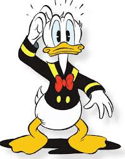 KIELI
Käytä analyysissä selkeää ja vivahteikasta yleiskieltä. ​
Tuo sanavalinnnoilla esiin omaa lukukokemustasi.​
Olisi hyvä, jos liittäisit johonkin kapaleeseen lyhyen tekstinäytteen kirjastasi. Se voi olla pätkä dialogista, henkilökuvauksesta ja tai kirjan juonellisesta huippukohdasta. Se voi olla kirjan paras virke, joka jäi mieleesi. ​

Kerro kirjan tapahtumista ja henkilöistä preesensissä. Omasta lukukokemuksestasi voit kirjoittaa imperfektissä.​
Apuja kielenhuollon kertaukseen löytyy hyvin oman kirjan s. 224-239
MITEN TÄSSÄ HOMMASSA NYT EDETÄÄN?
1. Valitse itsellesi kirja, jonka oikeasti haluat lukea ja joka kiinnostaa​
Kirjastossa/koulussa kirjan takakansien selailu, vinkit kavereilta ja opettajalta​
Apuja netistä, hyviä listauksia löytyy esim. http://palvelut.lohja.fi/kirjasto/default.asp?kieli=246&id_sivu=229&alasivu=229 (Lohjan kaupunginkirjasto --> lapset ja nuoret --> lukuvinkkejä​
Kirjatrailereitä katsomalla saataa innostua, näitä löytyy paljon, esim.​
https://www.youtube.com/watch?v=buPmcknrJDI, https://www.youtube.com/watch?v=0xalgIHk8UY, https://www.youtube.com/watch?v=SzHobYh3e8Q​
2. Lue kirja! (koulussa lukutunteja ja lisäksi kotona)​
3. Kirjoita analyysi​ (tietokoneella tai käsin)
- Kirjoittaminen koulussa/kotona riippuen kirjan lukemisen tahdista
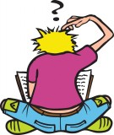